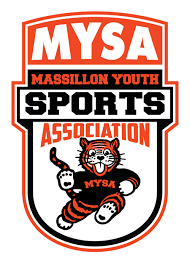 Massillon Youth Sports Association 
Meet MYSA Night 
November 12, 2023
www.massillonyouthsports.com
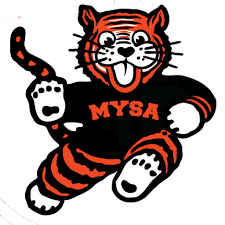 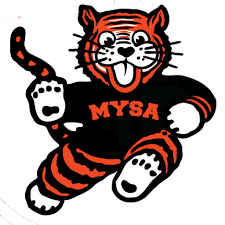 MYSA Mission Statement
To teach, develop, organize manage, and offer Massillon youth the opportunity to learn the fundamental skills of all sports , while instilling life-lessons and values such as character, team work, discipline, respect and sportsmanship.
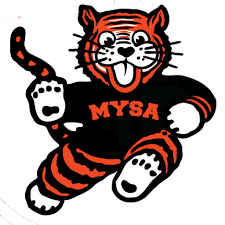 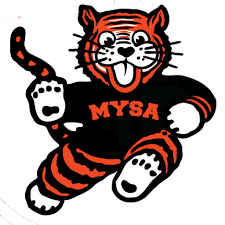 The People that make it go
President: Matt Keller 

Vice President: Anthony Repp 

Member: Jeff Thornberry, Joel Fichter, Kelly Bodiford-Banks & Lindsay Moretta 

Member & Secretary: Shelly Reed 

Treasurer: Michelle Del Rio-Keller * Non-Voting Member *

Athletic Directors: Brian Smith & Devin Williams
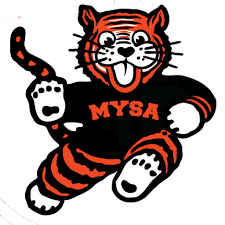 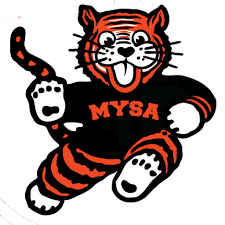 Who is MYSA?
MYSA is a non-profit 501(C)(3) organization that provides youth sports activities for Massillon City Schools students and Massillon City School District residents. Our board is composed of 7 voting members, up to 1 non-voting members and 2 athletic directors (non-voting).

In order to participate in an MYSA program you must attend school in the Massillon City School District or reside in the Massillon City School District. There are No exceptions to this policy.
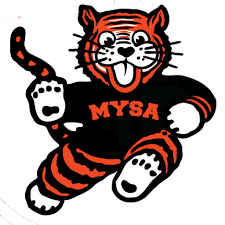 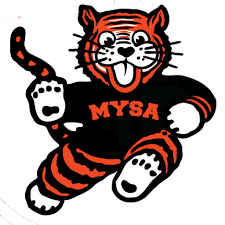 About – History / Vision
MYSA officially started 13 years ago as Massillon Youth Basketball under the direction of Brian Smith & Devin Williams. After year 2 of Massillon Youth Basketball the Massillon Youth Basketball Association (MYBA) was formed with founding members were Ron Thornberry, Matt Keller and Jeff Thornberry along with Brian Smith and Devin Williams as Athletic Directors.
Our current name MYSA (Massillon Youth Sports Association) was adopted in March of 2018.
In March of 2018 we had a total of 3 sports offered and are now currently offering 12.
Our vision was to provide all students from grades 1st through 6th the opportunity to participate in sports leagues, camps, and tournaments under our leadership.
Brian and Devin work closely with each high school sports coaching staff and student athletes to help interact with our younger students.
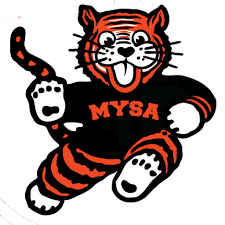 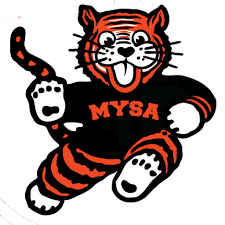 Opportunities / Accomplishments
Sports programs offered under ONE organization allows the students to participate in more activities, diversifying their experiences. 
We join leagues and expose our students to our neighboring rivals and begin to build a feeder system for our school district.
School-supported youth sports create important opportunities for students to contribute to their school community, cultivating an increased commitment to, and identification with, the school and its values.
From 2013-2022 MYSA has serviced over 20,000 MCS Students.
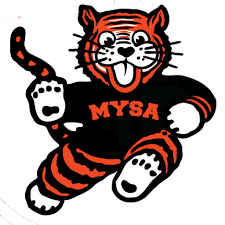 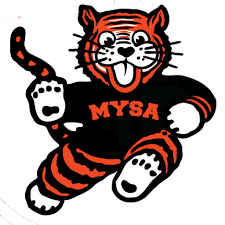 Safety / Security / Insurance
All MYSA coaches are trained in basic first-aid, complete concussion and Lindsay’s Law courses, and are FBI/BCI background-checked.
All participants parents/guardians are required to review Lindsay’s Law and concussion information.
Parent meetings are held prior to each sport to review league policies and important information.
Each sport has a director that is on-site during most events.
All tournaments that we run at WHS or MMS have security on-site or checking in at various times throughout the event. 
All of our participants and events are covered under insurance policies that are sport-specific.
We carry board and director insurance.

MYSA has the following rules in place at ALL playing sites, complex's, practices, games and events: 
No Smoking or Vaping of any kind
No Drugs or Alcohol of any kind
No weapons, this includes knives & firearms
No Pets and Dogs (service animals permitted)
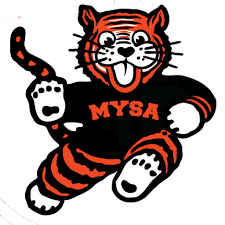 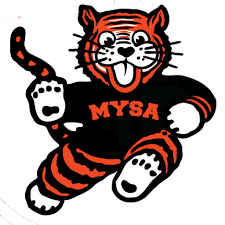 Programs Currently Offered
Fall & Spring Soccer
Indoor Soccer
Flag Football
Fall & Spring Baseball
Basketball
Track
Cross Country
Swimming
Golf
Speed & Agility Training
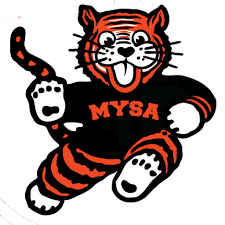 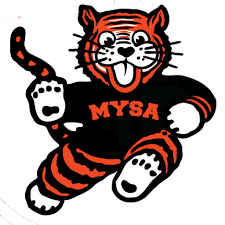 Did You KnowStudent Engagement
Each year over 40 Massillon City School Student Athletes coach our youth players, many times when parent volunteer are unavailable. They step up to the challenge and do a fantastic job working with our youth.

Multiple times throughout the year Massillon City School Student Athletes assist with camps, clinic & pre-season events with our participants. 

Each year over 100 Massillon City School Student Athletes are given the opportunity to make additional money through working with MYSA. This includes officiating, keeping score, running concessions and more. This allows the athlete to work during their season and around their schedule when a traditional job would not be possible.
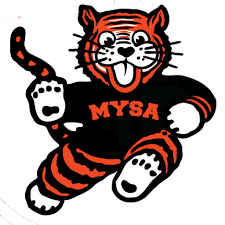 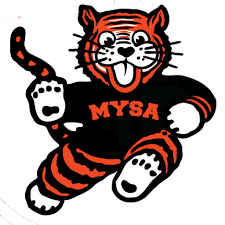 Did You KnowMassillon City Schools Connections
MYSA works closely with all Massillon City School Varsity Coaches & Staffs for the programs that we operate. Monthly meetings take place with these staffs to insure we are doing everything possible to build better programs.

MYSA has hired current sport directors with various backgrounds in athletics and academics. Currently all of MYSA directors are currently teachers and/or work on current varsity coaching staffs and/or are past varsity coaches. 

Massillon City Schools provides us free rental fees for school facilities. We still pay custodian fees as required through contracts. 

Multiple sports programs have youth nights where our youth teams are recognized at a varsity game.
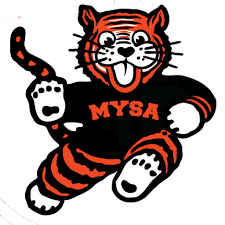 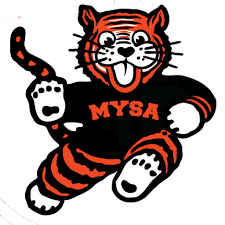 Did You KnowFinancials
MYSA strives to make programs affordable for all families and has never turned away families for lack of funds. Many of our programs run in the negative due to various expenses associated with that program. 

MYSA offers financial assistance in the form of payment plans and % off based on income. Forms for this are on our website and we ask for at least a 7 day notice prior to the end of a sport registration to complete.
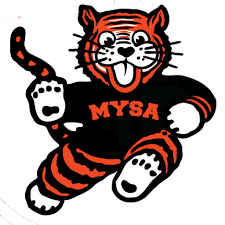 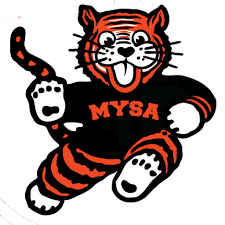 Did You KnowFinancials that WOW
Over $900 spent on gas

Over $1,400 spent on background checks

Over $4,500 spent on Port-A-Johns

Over $9,000 spent on Grounds Keeper (Baseball and Soccer Complex) (Outside quote of over $25,000)

Over $10,000 spent on insurance
Over $11,000 spent on League Entry Fees

Over $17,000 spent on equipment 

Over $22,000 spent on officials and umpires

Over $28,000 spent on rentals (custodian fees & non-MCS Venues)

Over $36,000 spent on uniforms
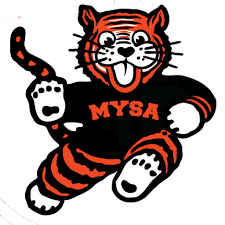 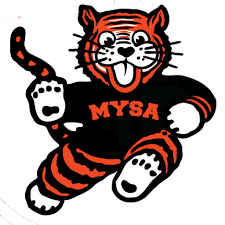 Questions / Comments
What are your questions or comments?